第四章 在光的世界里
第四节 光的折射
哈尔滨市第六十九中学（哈西校区）
汪思彤
[Speaker Notes: 更多免费教程和模板请访问：www.quppt.com]
课程引入
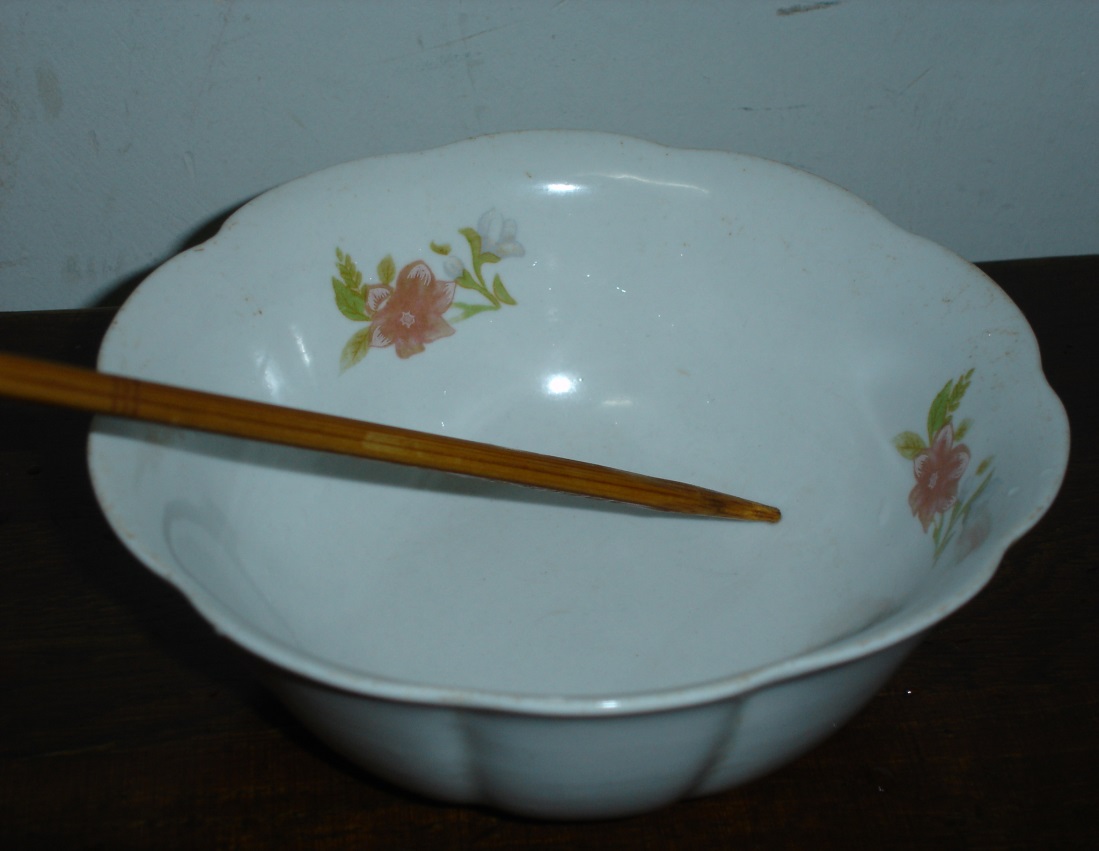 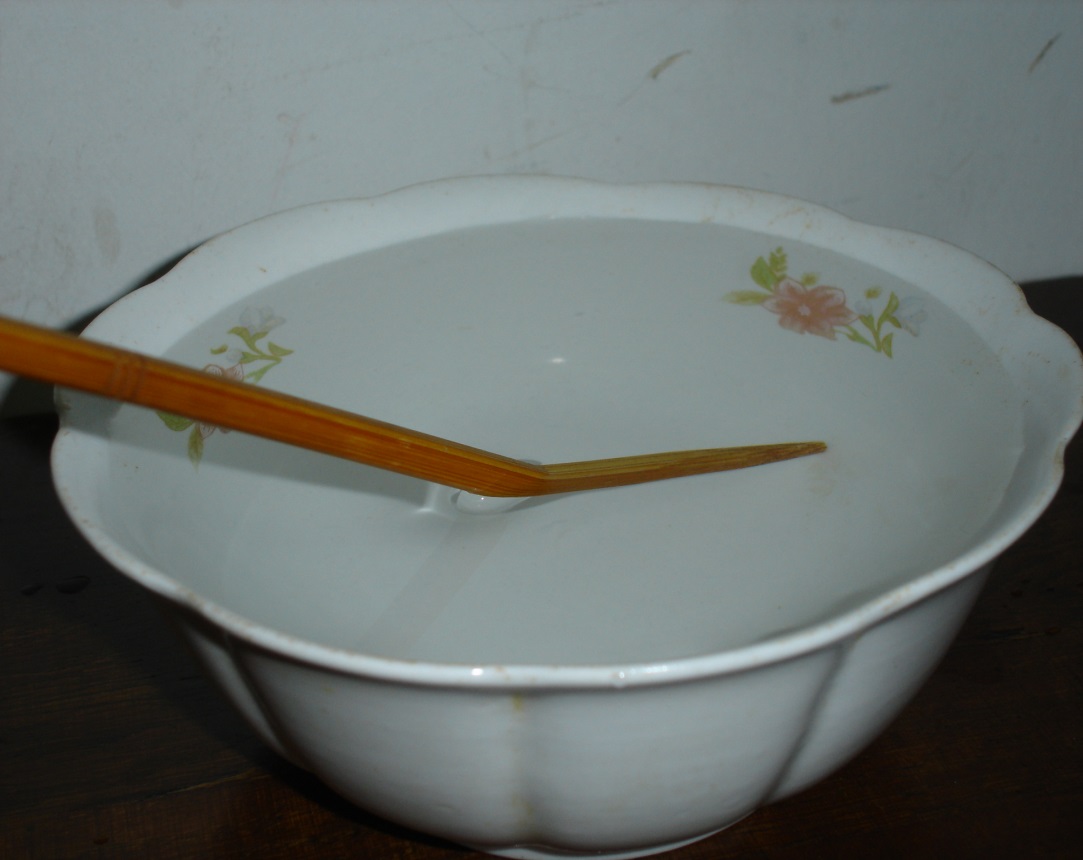 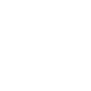 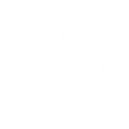 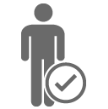 [Speaker Notes: 更多免费教程和模板请访问：www.quppt.com]
课程引入
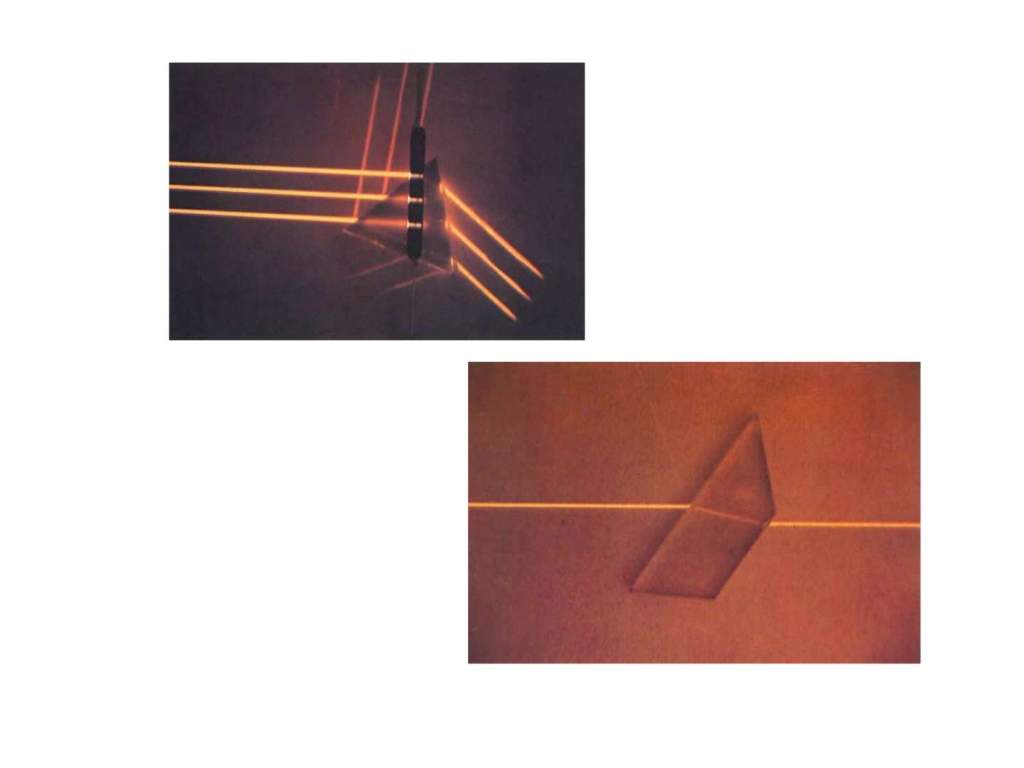 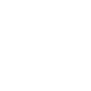 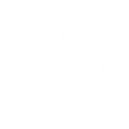 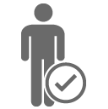 [Speaker Notes: 更多免费教程和模板请访问：www.quppt.com]
光的折射
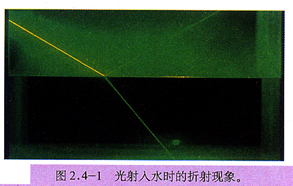 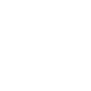 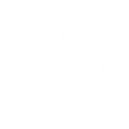 定义：光从一种介质斜射入另一种介质时，传播方向会发生偏折的现象,叫做光的折射。
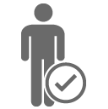 [Speaker Notes: 更多免费教程和模板请访问：www.quppt.com]
入射角
入射光线
折射现象
法线
i
空气
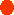 入射点O
水
r
折射角
折射光线
[Speaker Notes: 更多免费教程和模板请访问：www.quppt.com]
探究光的折射规律
入射角i
法线
入射光线
1、折射光线与入射光线和法线的位置关系。
o
入射点
折射角r
折射射光线
2、折射角与入射角的大小关系。
[Speaker Notes: 更多免费教程和模板请访问：www.quppt.com]
光的折射定律
同学们回忆一下光的反射定律是怎么样说的？
“三线共面”
（反射光线、入射光线和法线在同一平面内）
折射光线、入射光线和法线在同一平面内；
“两线分居”
（反射光线与入射光线分居法线两侧）
折射光线与入射光线分居法线两侧
“两角相等”
（反射角等于入射角）
在折射现象中，折射角等于入射角吗？
探究两角关系
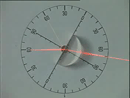 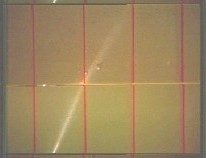 光从空气斜射入玻璃
光从水斜射入空气
光在空气中的光线与法线的夹角大
探究两角关系
法线
法线
空气
入射光线
入射角i
空气
折射角r
折射光线
其他介质
（水、玻璃）
其他介质
（水、玻璃）
折射角r
入射光线
入射角i
折射光线
光从空气斜射入水或其他介质中时，折射光线偏向法线
光从水或其他介质斜射入空气中时，折射光线远离法线。
即：折射角小于入射角；
即：折射角大于入射角。
A
入射光线
入射光线
折射射光线
探究两角关系
法线
空气
o
其他介质
（水、玻璃灯）
B
当光垂直射向介质表面时，传播方向不改变。
在光的折射现象中，
光路是可逆的
即：此时光不发生折射现象
[Speaker Notes: 更多免费教程和模板请访问：www.quppt.com]
小结：光的折射定律
三线共面
折射光线与入射光线、法线在同一平面内；
折射光线和入射光线分居法线两侧
两线分居
1.当光从空气斜射入水或其他介质中时，
  折射角小于入射角
2.当光从水或其他介质斜射入空气中时，
  折射角大于入射角
两角关系
3.光垂直射向介质表面时，传播方向不改变。此时，折射角等于入射角，都等于0度。
[Speaker Notes: 更多免费教程和模板请访问：www.quppt.com]
折射角与入射角的变化关系：
当入射角增大时，折射角也增大；当入射角减小时，折射角也减小;
折射角和入射角同增同减。入射光线和折射光线同时靠近或者同时远离法线。
[Speaker Notes: 更多免费教程和模板请访问：www.quppt.com]
空气
检测：作图
空气
水
水
玻璃
三角玻璃砖
[Speaker Notes: 更多免费教程和模板请访问：www.quppt.com]
池水变浅
折射现象的应用
人在水上看到物体的像，比实际物体位置偏上，感觉水比较浅。水中鱼的实际位置比看上去要深
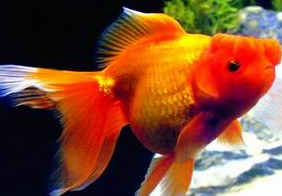 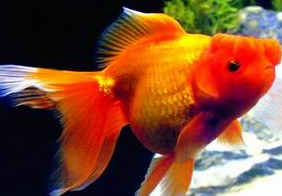 [Speaker Notes: 更多免费教程和模板请访问：www.quppt.com]
思考
潜水员在水中看岸上的树会怎样变化?
B’
B
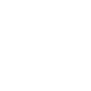 空气
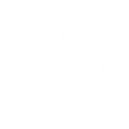 水
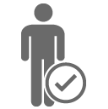 眼睛
[Speaker Notes: 更多免费教程和模板请访问：www.quppt.com]
折射现象应用小结
所以：
      人从岸上看水中的物体或从水中看岸上的物体时，由于光的折射，人看到的都是位置比实际位置要高的虚像。
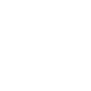 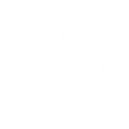 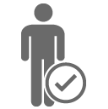 [Speaker Notes: 更多免费教程和模板请访问：www.quppt.com]
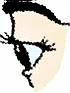 解释现象
放入水中的筷子看上去为什么向上偏折？
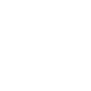 P’
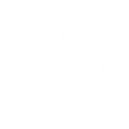 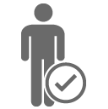 P
[Speaker Notes: 更多免费教程和模板请访问：www.quppt.com]
课堂练习
1．池水看起来比实际的要_________，这是由于光从________射入________时发生的________造成的，看到的是实际池底的________像．
浅
水
空气
折射
虚
[Speaker Notes: 更多免费教程和模板请访问：www.quppt.com]
课堂练习
2．在湖边看平静湖水中的“鱼在云中游”，   
      则（   ）
A．“鱼”是光的反射形成的虚像，“云”是光的折射形成的虚像。
B．“鱼”是光的折射形成的虚像，“云”是光的反射形成的虚像。
C．“鱼”和“云”都是光的反射形成的虚像。
D．“鱼”和“云”都是光的折射形成的虚像。
B
[Speaker Notes: 更多免费教程和模板请访问：www.quppt.com]
课堂练习
3．如图所示，是光在空气和玻璃两种介质中传播的路线，其中________是入射光线，________是反射光线，________是折射光线，反射角为________，折射角为________，_____边是空气,_____边是玻璃。
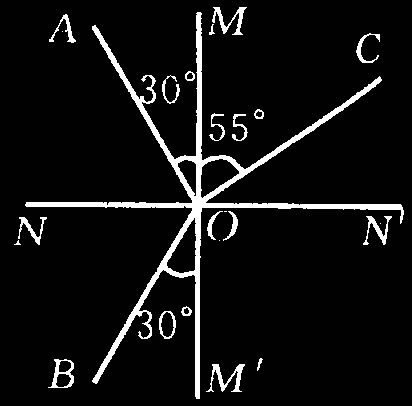 BO
OA
OC
600
350
左
右
[Speaker Notes: 更多免费教程和模板请访问：www.quppt.com]
i'
r'
课堂练习
i
4、光线从空气中以入射角射在玻璃砖的上表面上，穿过玻璃砖后，又射入空气中。如果玻璃砖的上下表面是平行的，求光线从玻璃砖射出后的传播方向。
r
单色光经玻璃砖后，侧移而传播方向不变
[Speaker Notes: 更多免费教程和模板请访问：www.quppt.com]
课堂练习
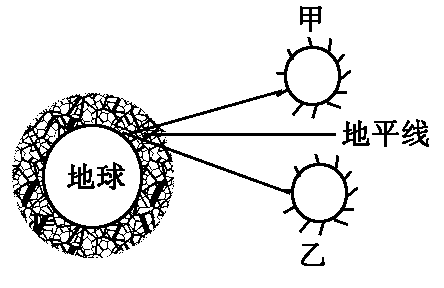 5、古诗中有“大漠孤烟直，长河落日圆”的壮美诗句，诗人观察到的落日并不是太阳的实际位置，而是光线经过不均匀大气时发生了______而成的像，如图1所示 ，太阳实际在图中______位置(选填“甲”或“乙”)
 
6、如图2所示是光从空气斜射入玻璃的光路图，由图可知，反射角是____度，折射角是____度.
折射
乙
图1
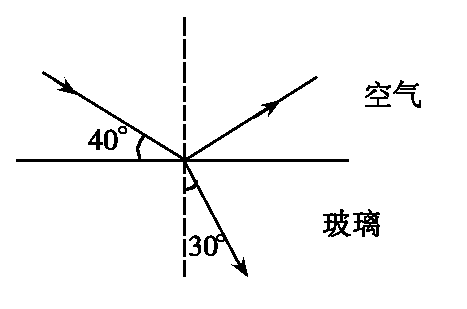 30
50
图2
[Speaker Notes: 更多免费教程和模板请访问：www.quppt.com]
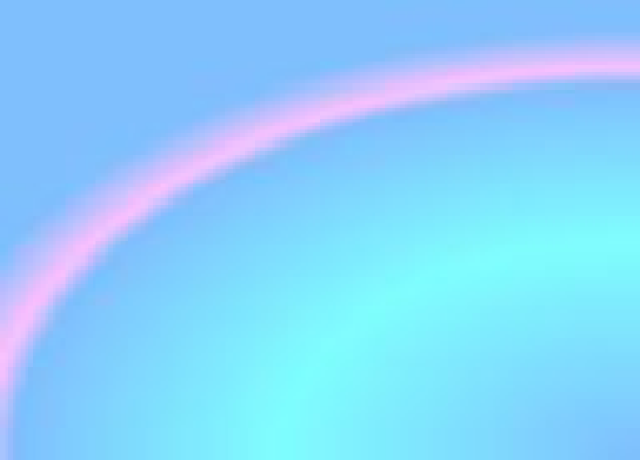 课堂练习
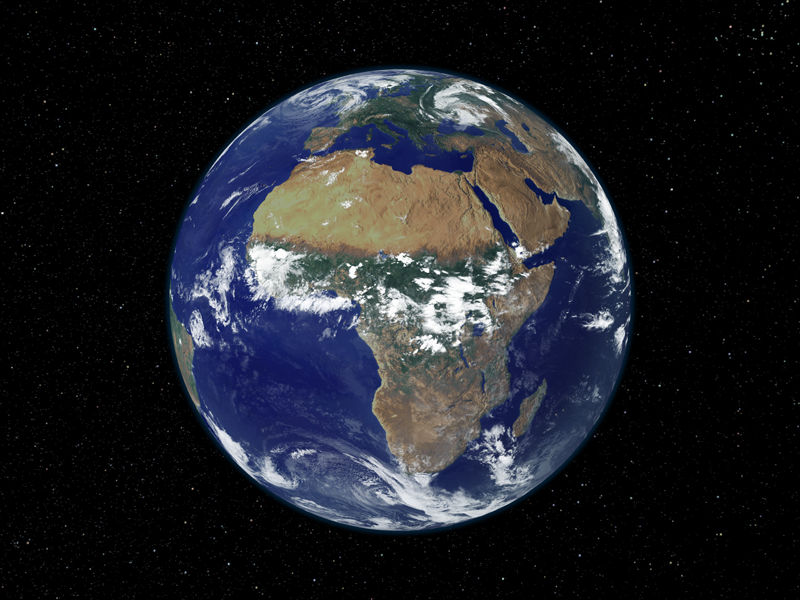 S′
S
[Speaker Notes: 更多免费教程和模板请访问：www.quppt.com]
课堂练习
B
7、下例现象中不属于光的折射现象的（   ）
A、池塘中的水看起来比实际的浅
B、夜晚池塘中有一个月亮的影子
C、有经验的渔民叉鱼要对着稍低于鱼的位置叉去
D、透过不平的玻璃看到窗外变形的景物
[Speaker Notes: 更多免费教程和模板请访问：www.quppt.com]
课堂练习
8、下列现象中，属于光的折射现象的是(        )
A 阳光下的树会出现影子
B 白天，人们能从各个方向看到桌子
C 斜插在水中的筷子，看上去好像在水面处折断了
D 在平静的水面看到树木的倒影

9、游泳池中灌入一定量的水后，从池岸上斜看池底，便会觉得池底比实际深度(       )
 A 深些                   B 浅些
 C 无变化               D 有时深有时浅
C
B
[Speaker Notes: 更多免费教程和模板请访问：www.quppt.com]
课堂练习
10、如图所示，一束光线斜射入容器中，并在容器底部形成一光 斑，这时往容器中逐渐加水，则光斑的位置(      )
 A 慢慢向右移动     B 慢慢向左移动
 C 慢慢向水面移动   D 仍在原来位置不动
B
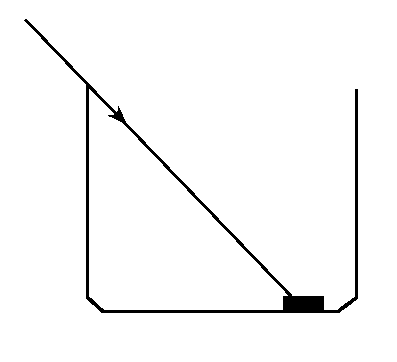 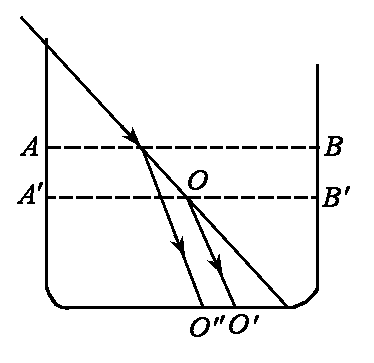 [Speaker Notes: 更多免费教程和模板请访问：www.quppt.com]